Regional Data Snapshot
Target Industry Clusters
Southern Indiana Development Commission + Dubois County
Table of contents
0102
Overview
Target Industry Clusters
03
Industry Cluster Comparison
Daviess, IN
Greene, IN
Knox, IN
Lawrence, IN
Martin, IN
Dubois, IN
01overview
Overview
Southern Indiana Development Commission
The region is comprised of Southern Indiana Development Commission (SIDC) Region as well as Dubois County. Interstate 69 connects the region to Bloomington and Indianapolis in the north, and to Interstate 64 and Evansville in the south. Once completed, Interstate 69 would connect Michigan to Texas and the international border in Mexico. Martin County is home to Crane Division, Naval Surface Warfare Center. 
Daviess
Greene
Knox
Lawrence
Martin
Dubios
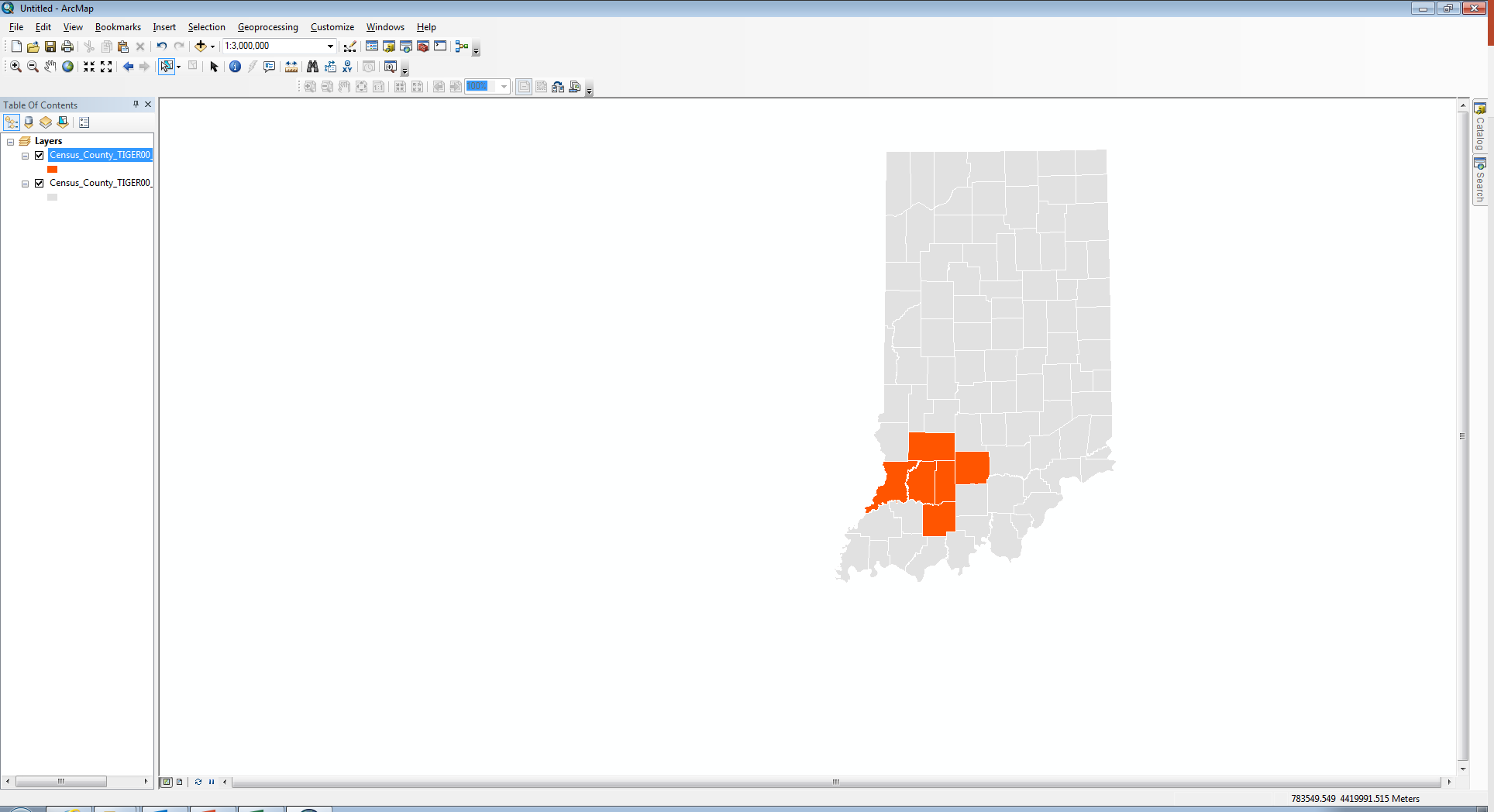 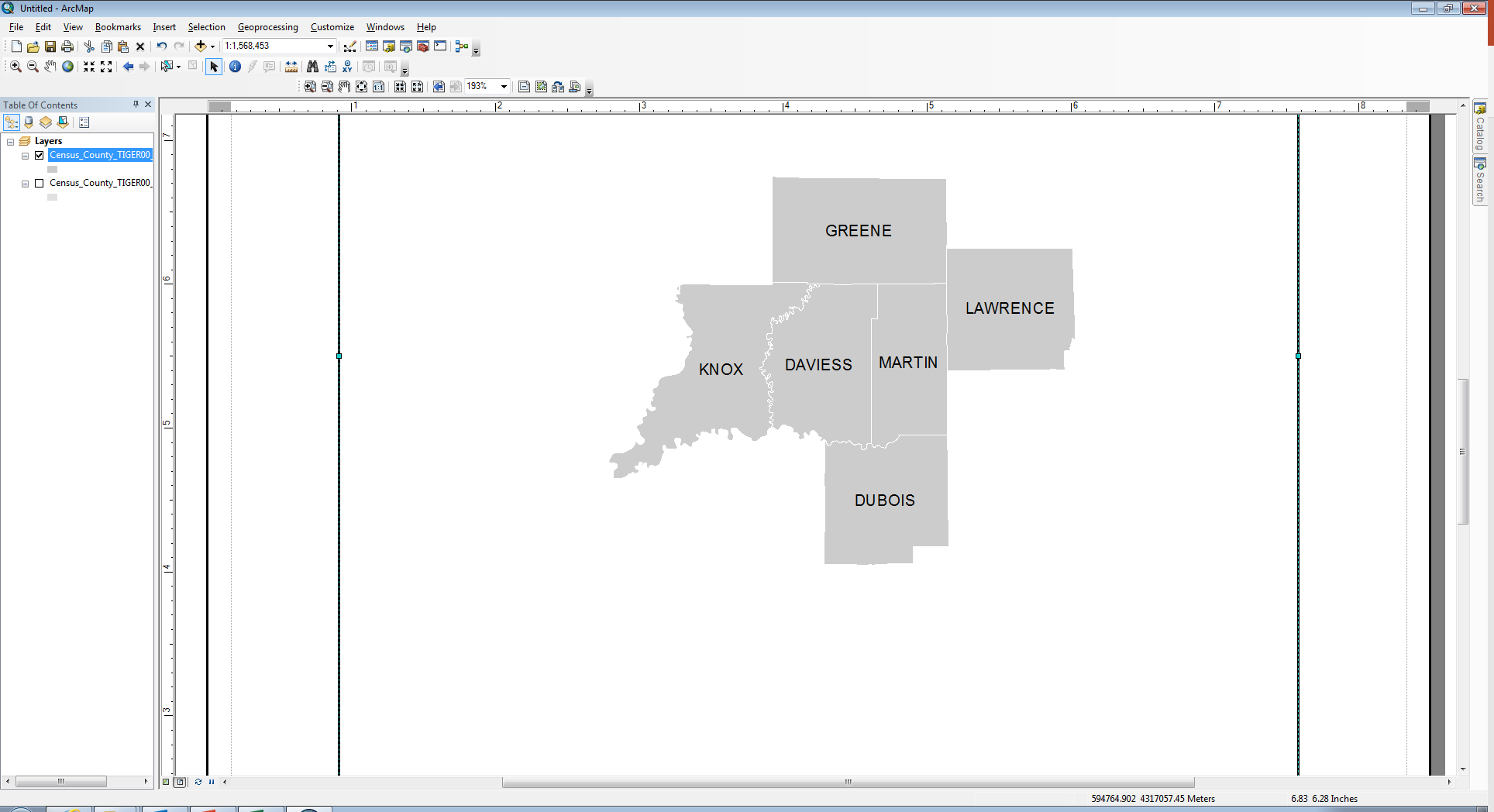 section 01
02
Forest and Wood Product
target industry clusters
Regional Job Growth:Three Key Components of the Shift-Share Analysis
Expected Change  The sum of the  industrial mix and  the national growth  effects
Explains how much of the regional  industry’s growth is explained by  the overall growth of the national  economy
National  Growth Effect
Share of regional industry growth  explained by the growth of the  specific industry sector at the  national level
Industrial Mix  Effect
Note:
The calculations  ensure no double  counting of job  change effects from  national to regional  levels
Explains how much of the change  in a given industry is due to some  unique competitive advantage that  the region possesses
Regional  Competitive  Effect
section 02
Source: EMSI Website, http://www.economicmodeling.com/2011/12/05/understanding-shift-share-2/
Shift-Share Analysis (Regional Performance) by Top Industry Sectors
Forest and Wood Product
Note: Upward arrow (  ) indicates regional competitiveness.
section 02
Source: EMSI Class of Worker 2017.3 (QCEW, non-QCEW, self-employed and extended proprietors).
7
7
Shift-Share Analysis
Forest and Wood Product
Industries that Outperformed	Industries that Underperformed
Wood Container and Pallet Manufacturing
Truss Manufacturing
Logging
Finish Carpentry Contractors
Nonupholstered Wood Household Furniture Manufacturing
Lumber, Plywood, Millwork, and Wood Panel Merchant Wholesalers
Corrugated and Solid Fiber Box Manufacturing
Furniture Merchant Wholesalers
Wood Kitchen Cabinet and Countertop Manufacturing
Wood Office Furniture Manufacturing
Sawmills
Framing Contractors
Institutional Furniture Manufacturing
Upholstered Household Furniture Manufacturing
Showcase, Partition, Shelving, and Locker Manufacturing
section 02
Source: EMSI Class of Worker 2017.3 (QCEW, non -QCEW, self-employed and extended proprietors).
Top Industry Sectors
Forest and Wood Product
Note: Sorted similarly as the shift-share analysis slide.
section 02
Source: EMSI Class of Worker 2017.3 (QCEW, non -QCEW, self-employed and extended proprietors).
Top 15 Inputs by Dollars
Forest and Wood Product
** sector does not exist in the region.
section 02
Source: EMSI Class of Worker 2017.3 (QCEW, non -QCEW, self-employed and extended proprietors).
10
Top 15 Inputs by Dollars
Forest and Wood Product
section 02
Source: EMSI Class of Worker 2017.3 (QCEW, non -QCEW, self-employed and extended proprietors).
11
Top OccupationsForest and Wood Product
section 02
Source: EMSI Class of Worker 2017.3 (QCEW, non -QCEW, self-employed and extended proprietors).
03
Cluster 
Comparisons
Forest and Wood Product
13
Forest and Wood Product:  Contribution by Counties (Jobs 2016)
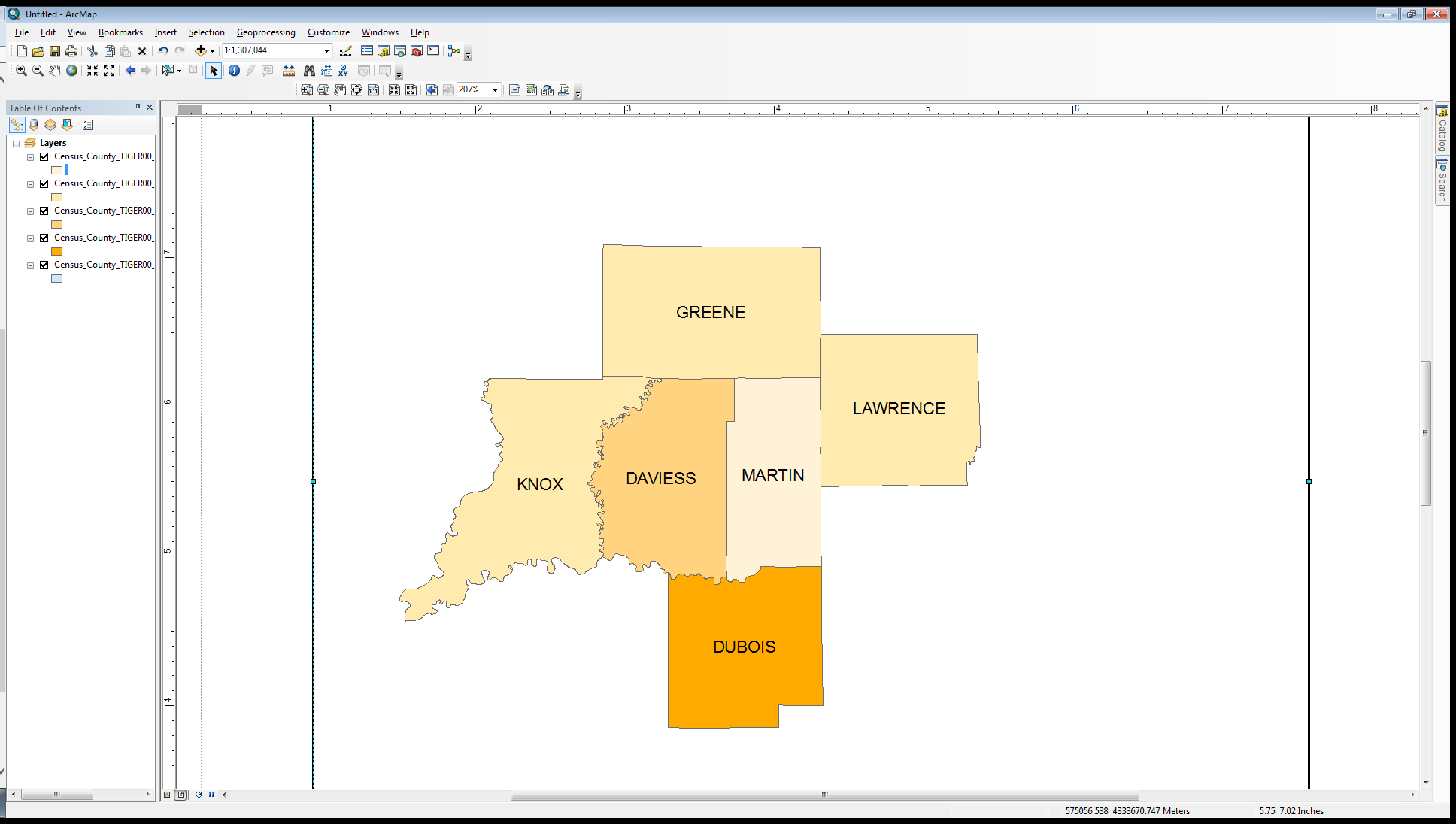 244
264
246
97
1,059
8,001
Section 03
Source: EMSI Class of Worker 2017.3 (QCEW, non -QCEW, self-employed and extended proprietors).
Industry Clusters: Components to Assess
Section 03
Source: EMSI Class of Worker 2017.3 (QCEW, non -QCEW, self-employed and extended proprietors).